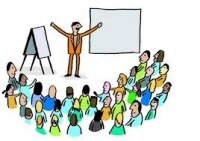 Історія ораторського мистецтва в Україні та світі
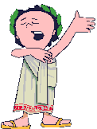 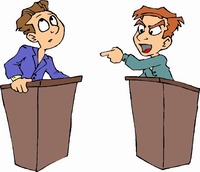 План
Ораторське мистецтво в древньому світі. 
Риторика середніх віків. 
Ораторське мистецтво епохи відродження. 
Ораторське мистецтво древньої Русі. 
Буржуазне ораторське мистецтво
Розвиток ораторського мистецтва в Україні
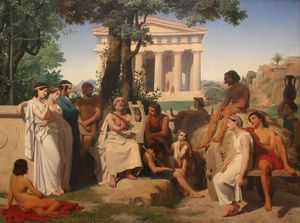 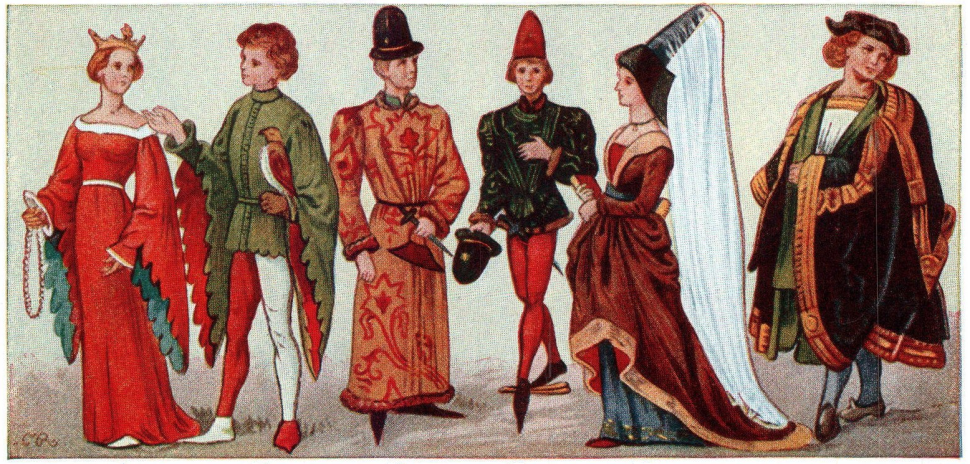 Вступ
Історія ораторського мистецтва береже чудові зразки і прийоми красномовства, багатющі революційні традиції усної політичної пропаганди й агітації.
Кожна епоха характерна своїм стилем і методом у красномовстві, не говорячи вже про розходження їх політичних спрямованостей. Але протягом ряду епох, особливо в періоди революційних потрясінь і прогресивного розвитку різних країн, в ораторському мистецтві, як і в інших сферах людської культури, формувалися деякі основні принципи, що мають визначену соціальну цінність і зараз
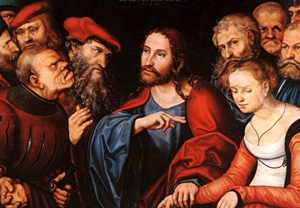 1. ОРАТОРСЬКЕ МИСТЕЦТВО В ДАВНЬОМУ СВІТІ
Ораторське мистецтво знали ще в Древньому Єгипті, Ассирії, Вавилоні, Індії, Китаї. Однак безупинна історія його починається в античній Греції.
Учитися ораторському мистецтву, володіти їм стало необхідністю для всіх грецьких громадян. Саме в цей період і виникає теорія красномовства - риторика, як теоретичне узагальнення практики ораторського мистецтва, а також збори правил і методичних прийомів навчання красномовству. З'явилася і професія ритора - учителя красномовства. Першими викладачами красномовства були софісти - «мандрівні вчителі мудрості»
Найбільшим політичним оратором Древньої Греції був Демосфен (384 р. до н.е). Як свідчать сучасники, першу промову Демосфена публіка зустріла градом глузувань : гаркавість і слабкий від природи голос оратора не імпонували темпераментним афінянам. Але в цьому кволому на вид юнаку жив воістину могутній дух.
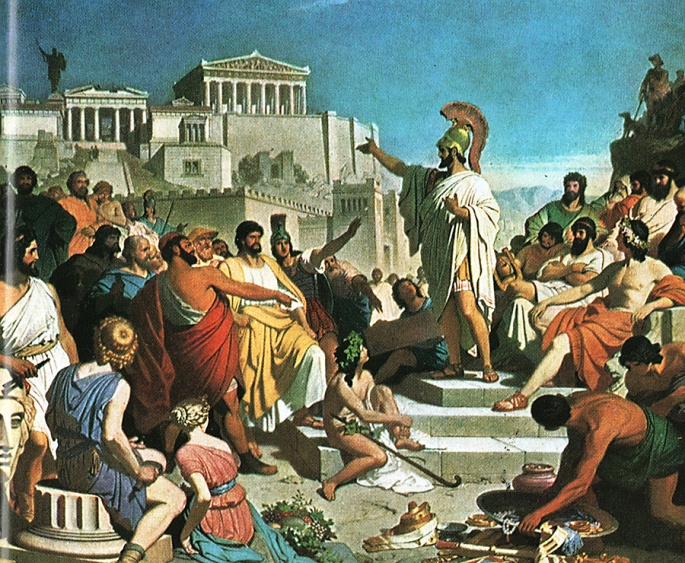 Підсумок древньогрецького періоду в розвитку ораторського мистецтва підвів у своїх роботах найбільший мислитель древності - Аристотель (384 р. до н.е.). Найважливіша його праця по теорії красномовства - «Риторика», написана біля 330 р. до н.е., представляє першу справді наукову розробку ораторського мистецтва.
У витоків римського красномовства стояли такі чудові оратори, як Катон Старший, брати Гракхи, Марк Антоній, Красс, Гортензій. Гай Кракх був першим у Древньому Римі, хто в буквальному значенні повернувся обличчям до народу: до нього оратори виступали, звертаючись до сенату, суддів - їхні промови не були призначені для людей на площі. Повернувшись до народу обличчям, Гай Гракх показав, що шукає в нього підтримки і правосуддя, визнає його силу, вважає його думку вирішальною. Багато римських ораторів почали звертатися до своїх слухачів, вивчати їхню психологію, інтереси, смаки. Відтепер ораторське мистецтво означало вже не тільки що і як сказати, але і кому, якій аудиторії.
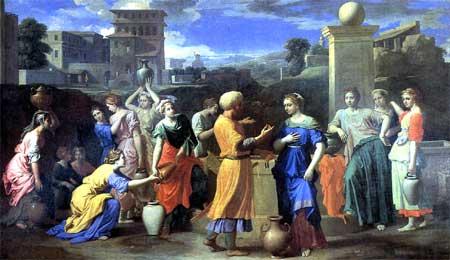 Видатний римський оратор
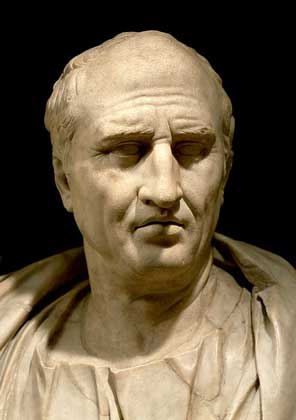 Видатною особистістю республіканського Риму був значний державний і політичний діяч, філософ і літератор Марк Тулій Цицерон (106-43 р. до н.е.), що ввійшов в історію світової культури як блискучий оратор. Являючись найбільшим теоретиком ораторського мистецтва, він вважав, що красномовство володіє винятковою силою впливу, що цілком необхідно в справі керування державою і, отже, їм повинний володіти кожний, що вступив на поприще суспільної діяльності.
2. РИТОРИКА СЕРЕДНІХ ВІКІВ.
Офіційна ідеологія феодалізму, змикаючись із теологічною концепцією християнської церкви, проголосила непорушність існуючого порядку, божественну обумовленість феодальної нерівності. Традиції Демосфена, Аристотеля, Цицерона і Квінтіліана, що бачили в ораторському мистецтві засіб переконання і політичної боротьби, виявляються несумісними з християнськими догмами смиренності і беззаперечної віри.
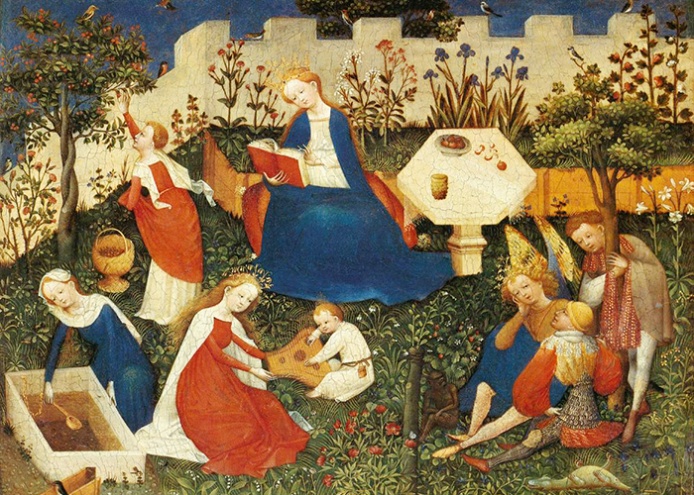 Середньовічному оратору, церковному проповіднику не доводилося складати власні промови. Його задача зводилася до переказу догматів віри і тлумаченню біблійних легенд. Через бідність утримання в церковній проповіді на перше місце виступають форма, зовнішня красивість і пишномовність, що посилено підкріплюються музичними, світловими й іншими ефектами. Головним принципом церковного проповідництва стає не переконання, а вселяння.
Починаючи з ХI ст. схоластична риторика активно включається в шкільну освіту поряд із граматикою і діалектикою, складаючи трівіум - «верхній поверх» семи мистецтв середньовіччя («нижній поверх» - квадріум включав арифметику, геометрію, астрономію, музику). Для схоластичної риторики характерні формалізм, абстрактність, багатослівність, зубріння готових формул.
В середні віка відбувається переродження і навіть повне виродження класичної риторики, що приймає форму церковного проповідництва.
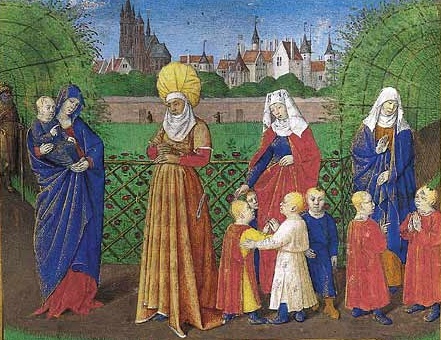 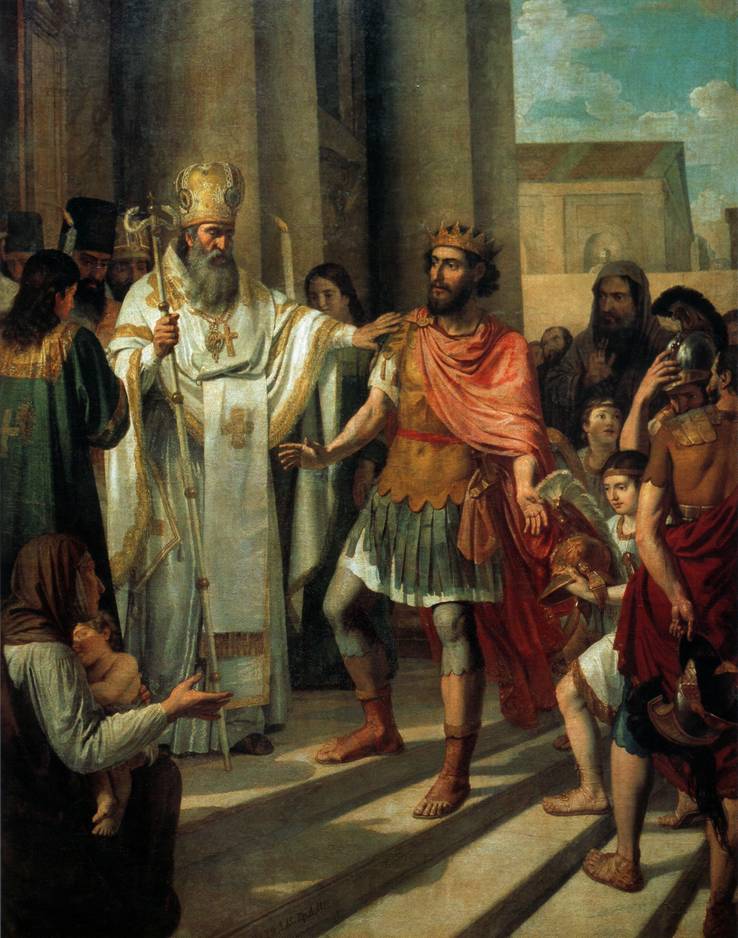 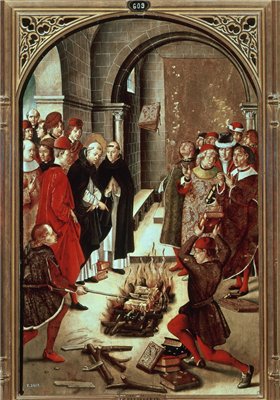 3. ОРАТОРСЬКЕ МИСТЕЦТВО ЕПОХИ ВІДРОДЖЕННЯ
Створювались твори літератури і мистецтва гуманізму, що оспівують людину і її право на земне щастя. Вперше за багато сторіч можливість звернутися до земних проблем сучасності, виступити проти засилля католицької церкви й аскетичної моралі одержав і оратор. Красномовство стає засобом консолідації антифеодальних сил і революційної боротьби. Цей час висуває таких народних трибунів як, Гільом Каль - вождь Жакерії у Франції, Джон Болл і Уот Тайлер - керівники селянських повстань в Англії, Ян Гус і Ян Жижка - у Чехії.
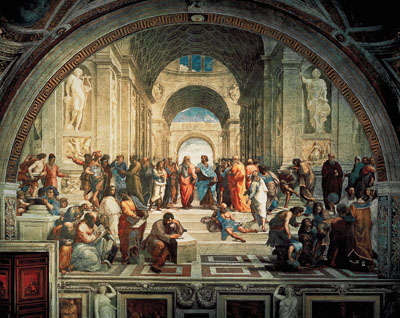 В Італії в XIV ст. процвітає дипломатичне й урочисте красномовство. Успішно розвивається в цей час академічне, судове і військове красномовство, а світське робить сильний вплив на церковну проповідь, що нерідко наповняється філософським і навіть мирським змістом.
В усіх країнах Європи ораторське мистецтво стає невід'ємним елементом культури нового часу, безсумнівним кроком вперед у порівнянні зі схоластичною риторикою середньовіччя, висловлюючи класові інтереси підіймаючоюся буржуазії.
4. ОРАТОРСЬКЕ МИСТЕЦТВО ДРЕВНЬОЇ РУСІ.
Вічова промова відрізняється чіткістю композиції, граничною лаконічністю, високою образністю, умінням стиснуто й енергійно висловити політичну програму.
У переговорах російських князів розвивається дипломатичне красномовство. Одна з перших серйозних російських дипломатичних акцій відноситься ще до X ст., коли після знаменитої перемоги князя Олега під Царьградом княжими послами був укладений «Договір росіян із греками».
Вже в дофеодальний період поряд із пісенною народною творчістю зустрічаються декілька видів російського красномовства. Досягає високого розвитку політичне красномовство. Ораторська промова звучить на сходках старійшин, народних зборах, віче, що являють собою в древньої Русі вищий орган влади.
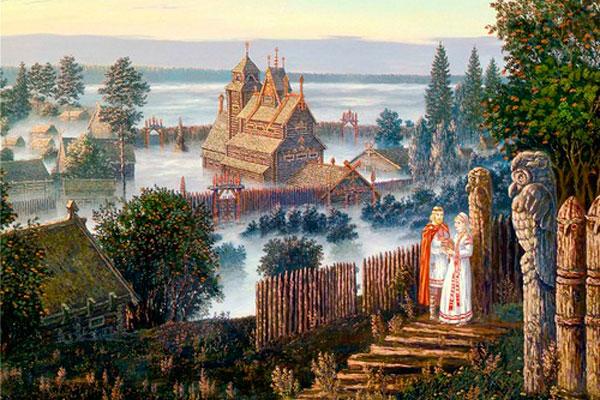 У Древній Русі надавалося велике значення військовому красномовству. Князі і воєводи зверталися до війська і народу з закликом зробити усе для перемоги над ворогом - «Повість временних літ». Чудовим пам'ятником військово-політичного красномовства Київської Русі є «Слово о полку Игоревім» - твір кількох жанрів: ораторської промови, військової повісті, героїчної пісні.
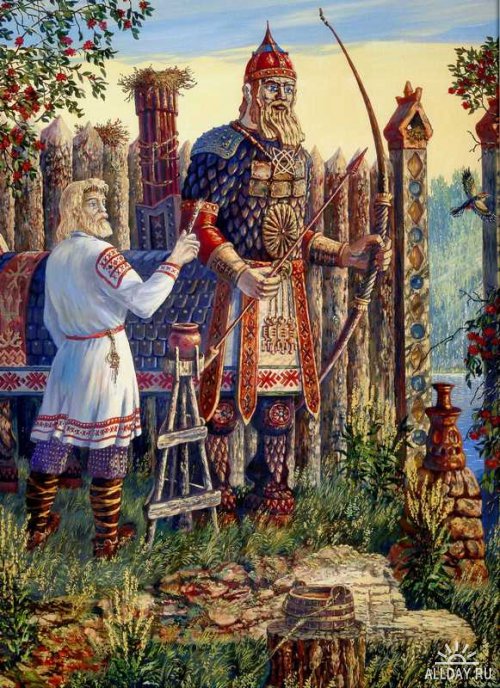 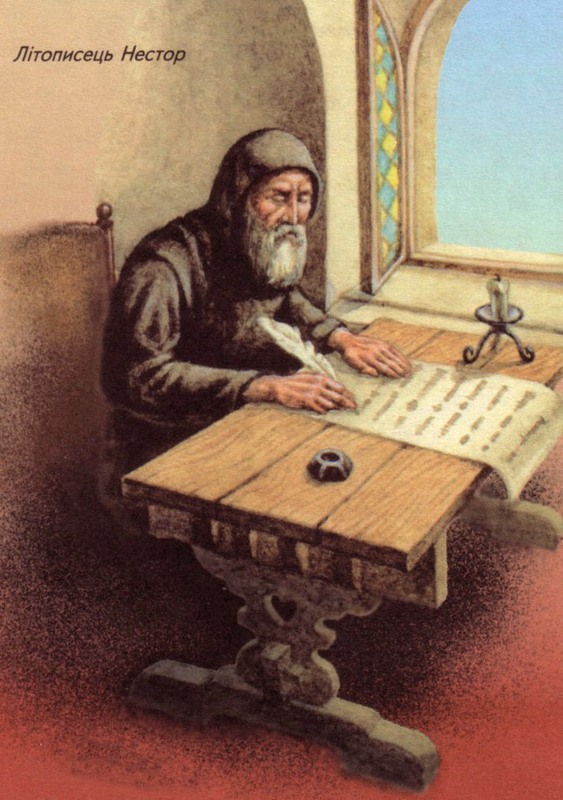 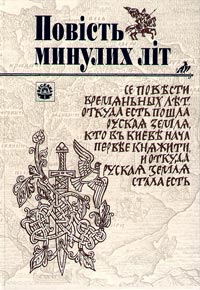 5. БУРЖУАЗНЕ ОРАТОРСЬКЕ МИСТЕЦТВО.
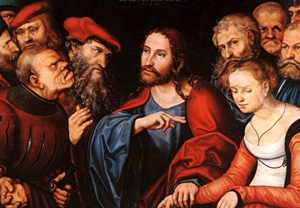 В країнах Європи у цей період інтенсивно розвивається судове, парламентське, урочисте красномовство. У Англії в XVI ст. риторику вивчають по працях Квінтіліана і Цицерона, У Кембриджі й Оксфорді. У першій половині сімнадцятого століття вона включається в список навчальних предметів Гарвардського, а потім і інших університетів США
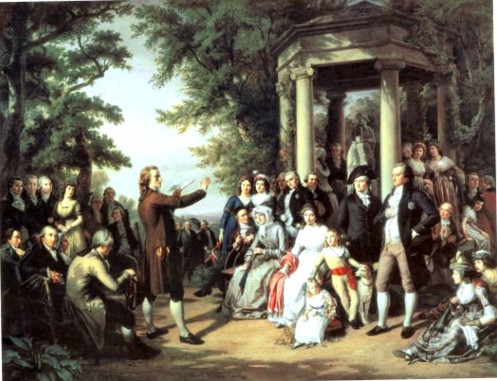 У теорії ораторського мистецтва кінця двадцятого століття виявляється прагнення з'єднати положення старої риторики з новітніми науковими даними. Усі більше уваги приділяється обліку психології мас, впливу особистості оратора, емоційному впливу слова. Закладаються основи буржуазної теорії і практики маніпулювання свідомістю мас в інтересах влади імущих
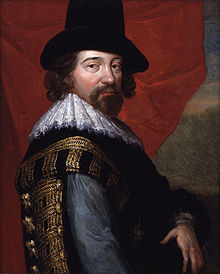 Значний крок уперед теорія ораторського мистецтва зробила в працях знаменитого гуманіста Ф. Бекона - родоначальника англійського матеріалізму, що висував основною задачею риторики з'єднання розуму з уявою для кращої реалізації задуму.
6. РОЗВИТОК ОРАТОРСЬКОГО МИСТЕЦТВА В УКРАЇНІ.
Українська риторика має досить глибокі історичні корені. Остаточне формування ораторського мистецтва відбувається вже в епоху Київської Русі. Досить важливим чинником у цьому процесі було, звичайно, прийняття християнства. Разом з ним приходить і мистецтво красномовства, збагачене потужною античною та візантійською традицією.
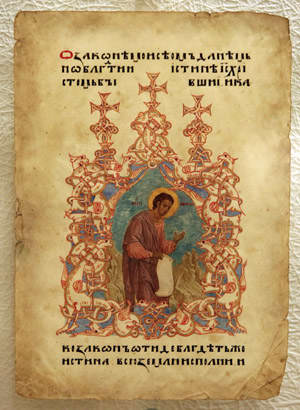 Саме тому Київська Русь залишила видатні пам'ятки насамперед гомілетичного красномовства. Досить відомою є проповідь руського митрополита Іларіона (XI ст.) "Слово про закон і благодать".
Другий період піднесення риторики в Україні припадає на кінець ХУІІ - початок ХУІІ
На сьогоднішній день збереглося 127 курсів риторики, що були складені й прочитані в Києво-Могилянській академії. Певний розквіт курсів риторики припадає на кінець ХУІІ - початок ХУІІІ ст. Переважна їх більшість мали світський характер. Питання гомілетики, церковно-богословського красномовства розглядались досить побіжно, як правило, наприкінці курсу поряд з іншими типами промов. Зразком для підручників була антична теорія красномовства, насамперед доробок Арістотеля, Цицерона, Квінтіліана.
Курси риторики складались із п'яти розділів: винахід, розташування, словесне вираження, запам'ятовування і виголошення. Крім того, велика увага приділялась теорії трьох стилів: високого, середнього і простого. Кожним з них рекомендувалось користуватися, виходячи з критерію доречності.
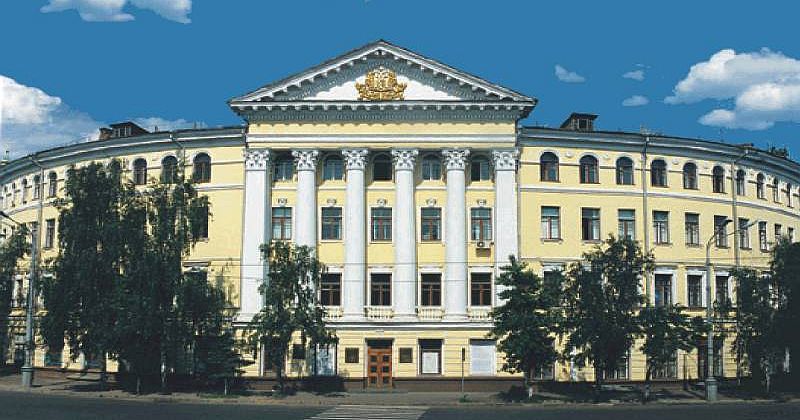 Одним із найвидатніших професорів риторики Києво-Могилянської академії з 1706 р. був Феофан Прокопович (1677-1736). Слід відмітити, що в Києво-Могилянській академії існували певні традиції, які полягали в тому, що перед початком викладання курсу риторики професори виголошували вступні промови перед студентами. В них вони, як правило, торкались загальних питань риторики, а також демонстрували її користь у повсякденному житті. Свій риторичний курс Ф. Прокопович розпочинає з таких настанов студентам:
"Молоді оратори! Поступивши до школи красномовства, знайте, що ви прагнете до такої почесної справи, яка сама по собі справді настільки корисна, що її належить викладати не лише для вашого добра, а й на благо релігії і батьківщини. »
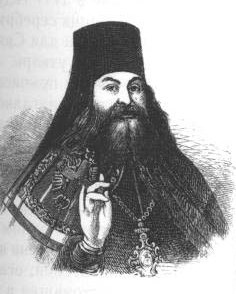 Розвиток риторики в Україні в ХІХ - поч. ХХ ст. являє собою доволі строкату картину. Перебування нашої країни в складі Російської та Австро-Угорської імперій не давало можливості розвитку навіть української мови. Як відмічають дослідники:"...мовами освіти, церкви, юриспруденції була російська, німецька, польська чи церковнослов'янська".
Тобто у цей період красномовство розвивається не рідною мовою. Варто відмітити певне піднесення судового ораторства, особливо після судової реформи в Російській імперії 1864 р. Після запровадження суду присяжних відповідно до цієї реформи значно зростає інтерес до публічних змагань між прокурорами та адвокатами.
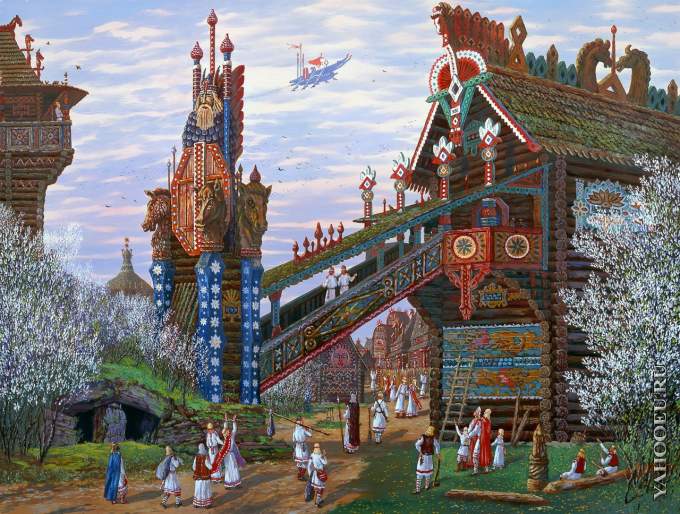 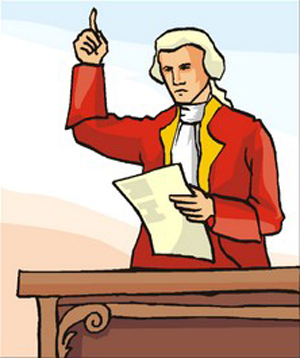 Наступним періодом піднесення ораторського мистецтва можна вважати відкриття у 1919 р. у Петрограді унікального навчального закладу - Інституту Живого Слова. Очолив його професор В. Всеволодський-Гернгрос. До складу викладачів цього інституту ввійшли відомі діячі того часу Ф. Зелінський, А. Коні, А. Луначарський та ін
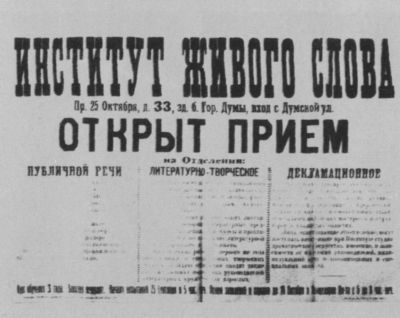 Новий спалах у розвитку української риторики відбувається вже в період розбудови нашої незалежної держави. Останнім часом інтерес до даної науки в Україні все більше зростає. Володіння навичками ораторського мистецтва на сьогоднішній день є необхідною умовою сучасного фахівця в будь-якій сфері. Опануванню риторики сприяють підручники С. Д. Абрамовича, Л. І. Мацько, В. В. Молдована, Г. М. Сагач та інших авторів, що вийшли друком наприкінці XX - початку XXI ст.
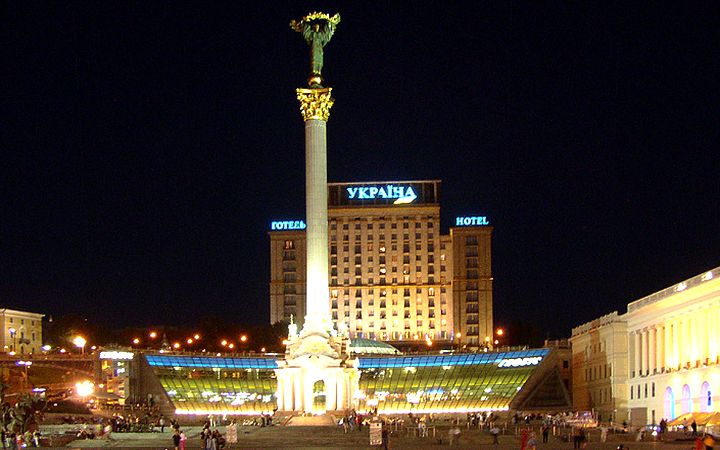